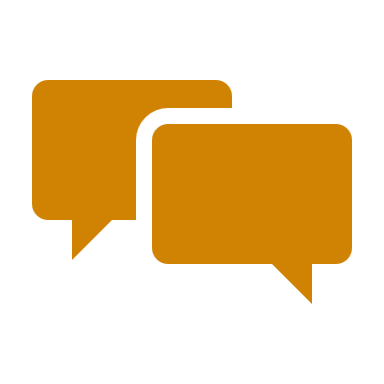 OPENING UP
Who are you open with?
family, friends, strangers, teacher?
Why are you open with them?
What do you talk about with them?
“Coming Out”
Coming out of the closet
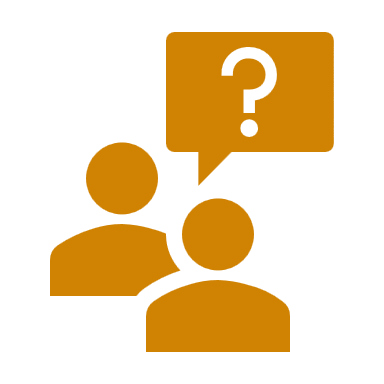 OPEN-ENDED QUESTIONS
Tell me about it
Tell me about your childhood.
How does it feel?
How does that make you feel?
What do you think?
What do you think you need to do to improve?
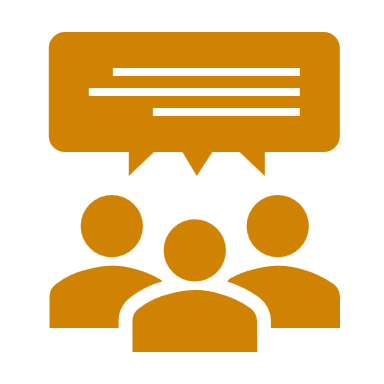 LET THEM TALK
WRITE 
Open-Ended Questions
Questions
Tell me about your childhood.
Questions
How is your dating life?
Questions
How has life been lately.
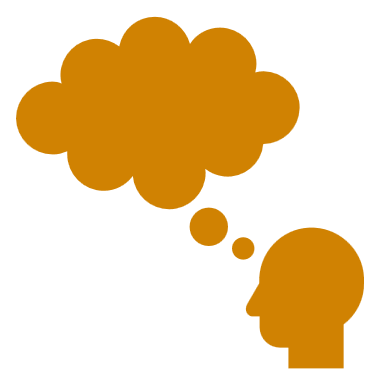 ASSUMPTION QUESTIONS
Visual / Verbal Cues
Assumption
NO
YES
Correction
Open Up
LABELING
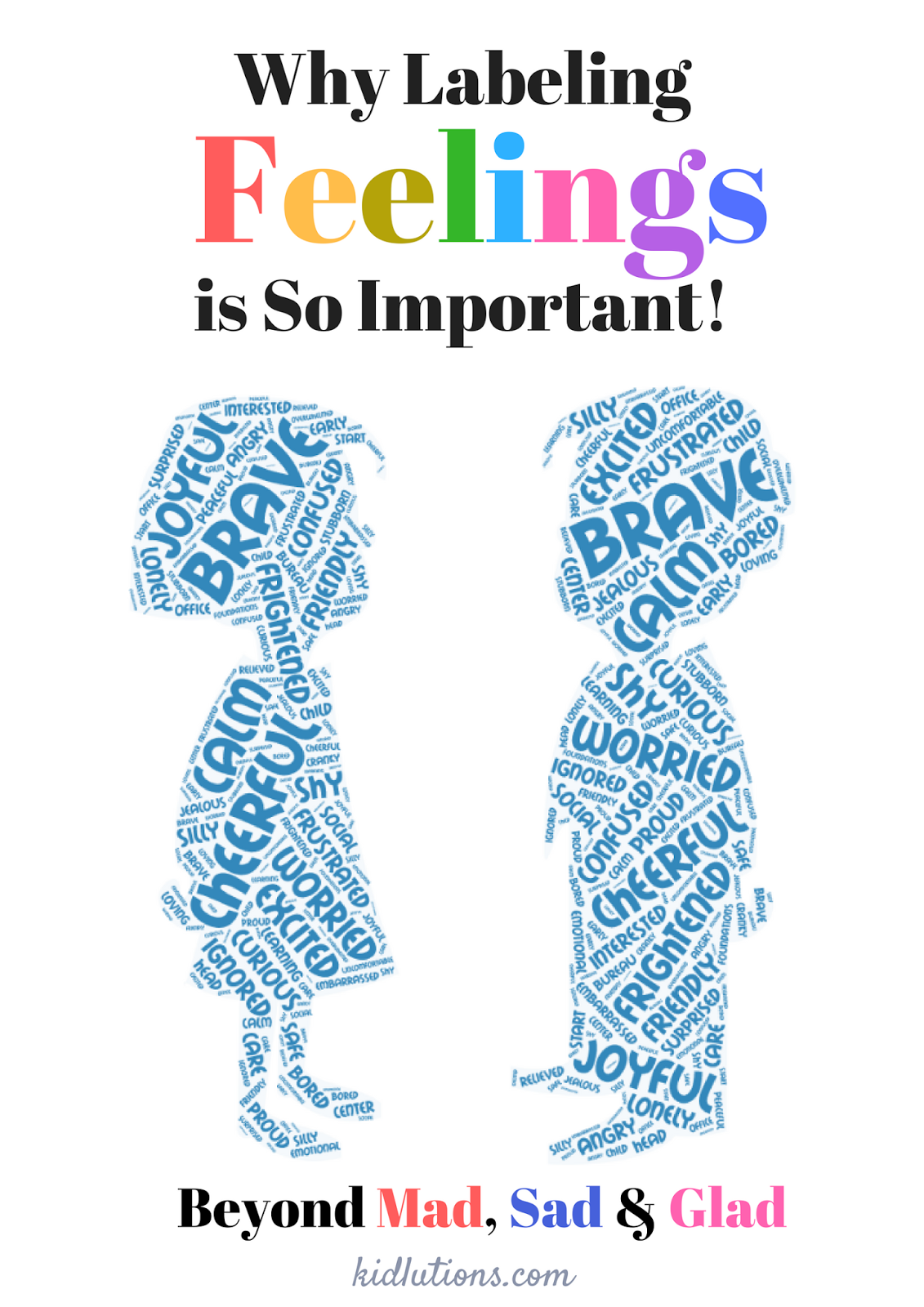 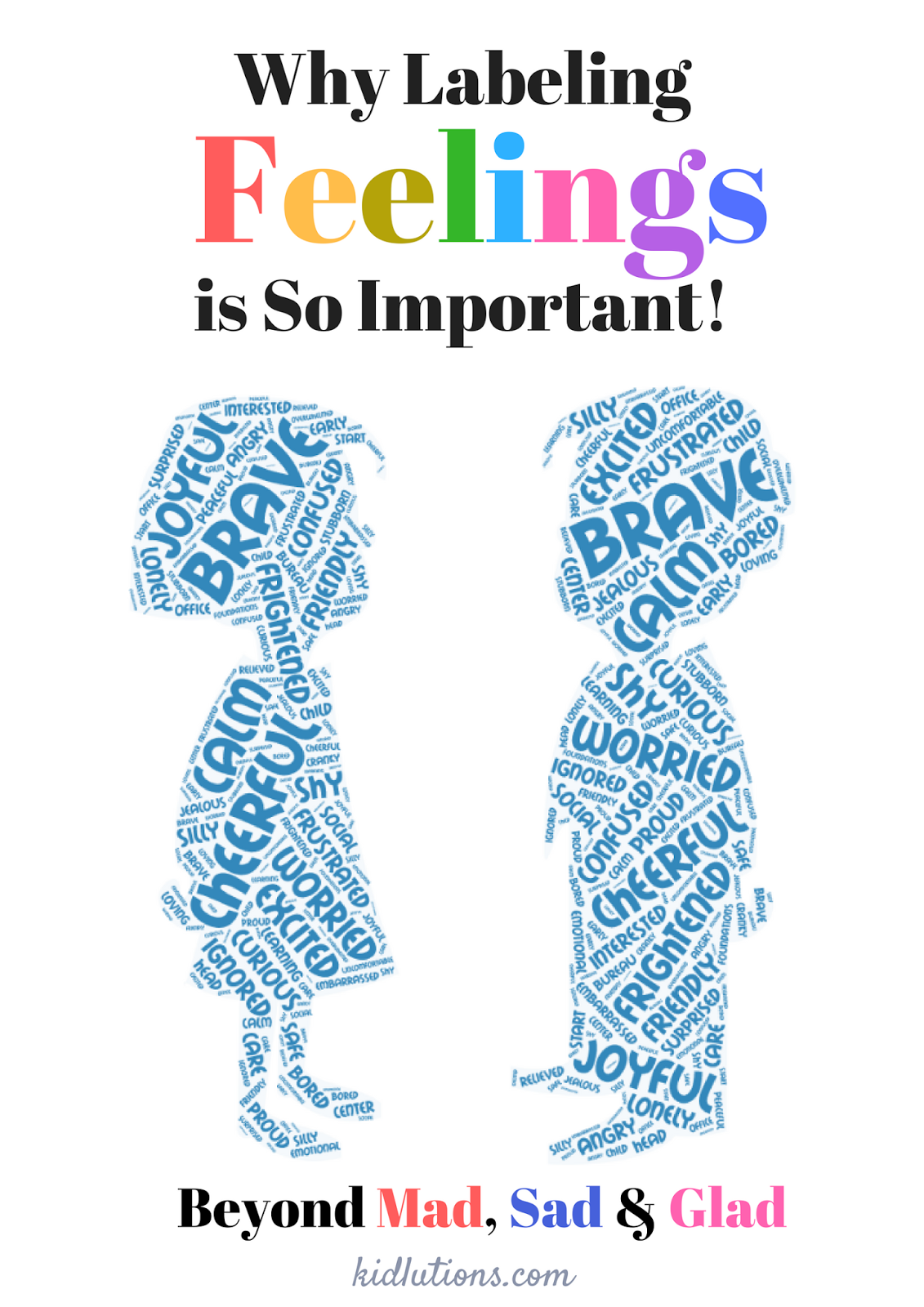 You must feel… 
You must be….
It sounds like you are…
You’re feeling ______ about that.
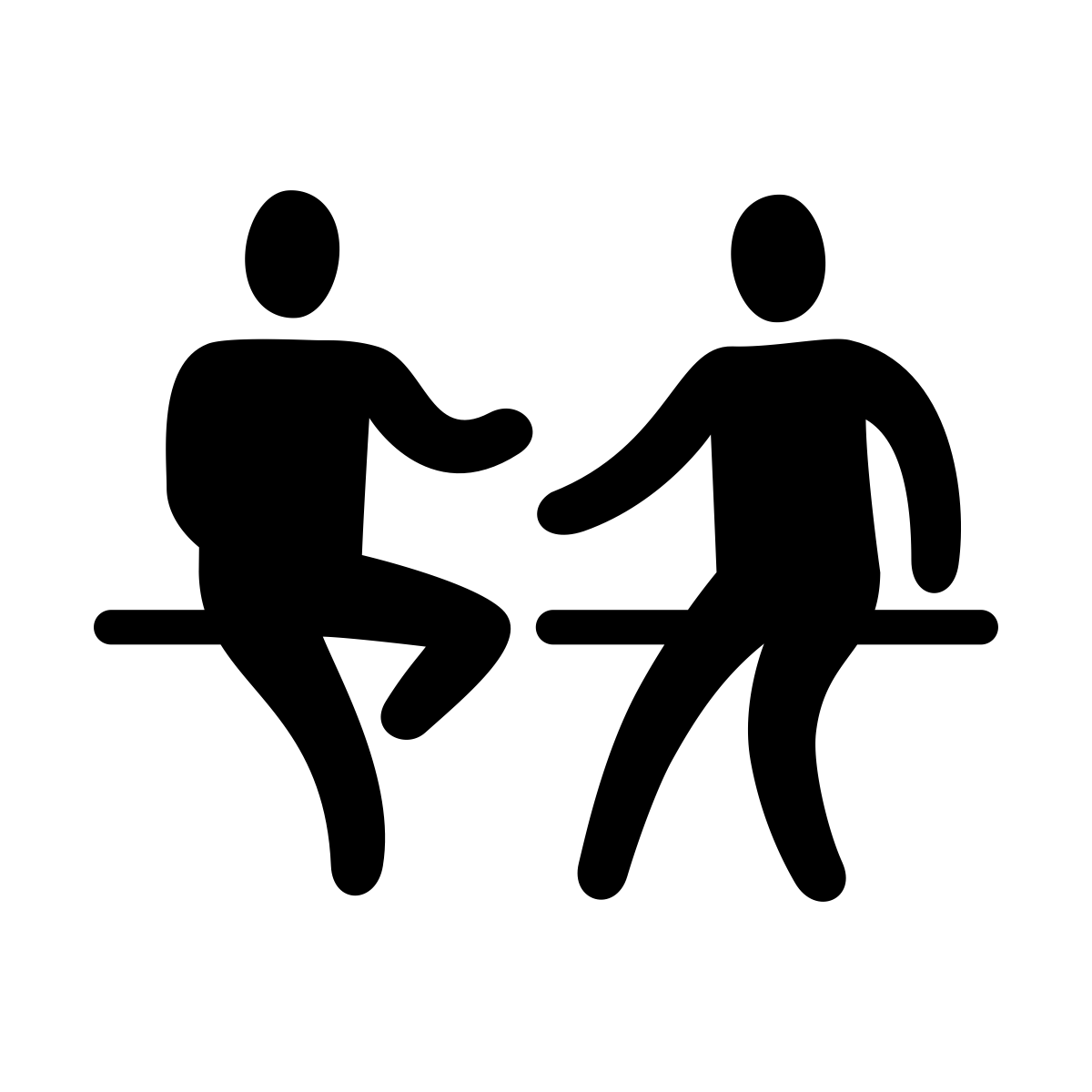 OPEN BODY LANGUAGE
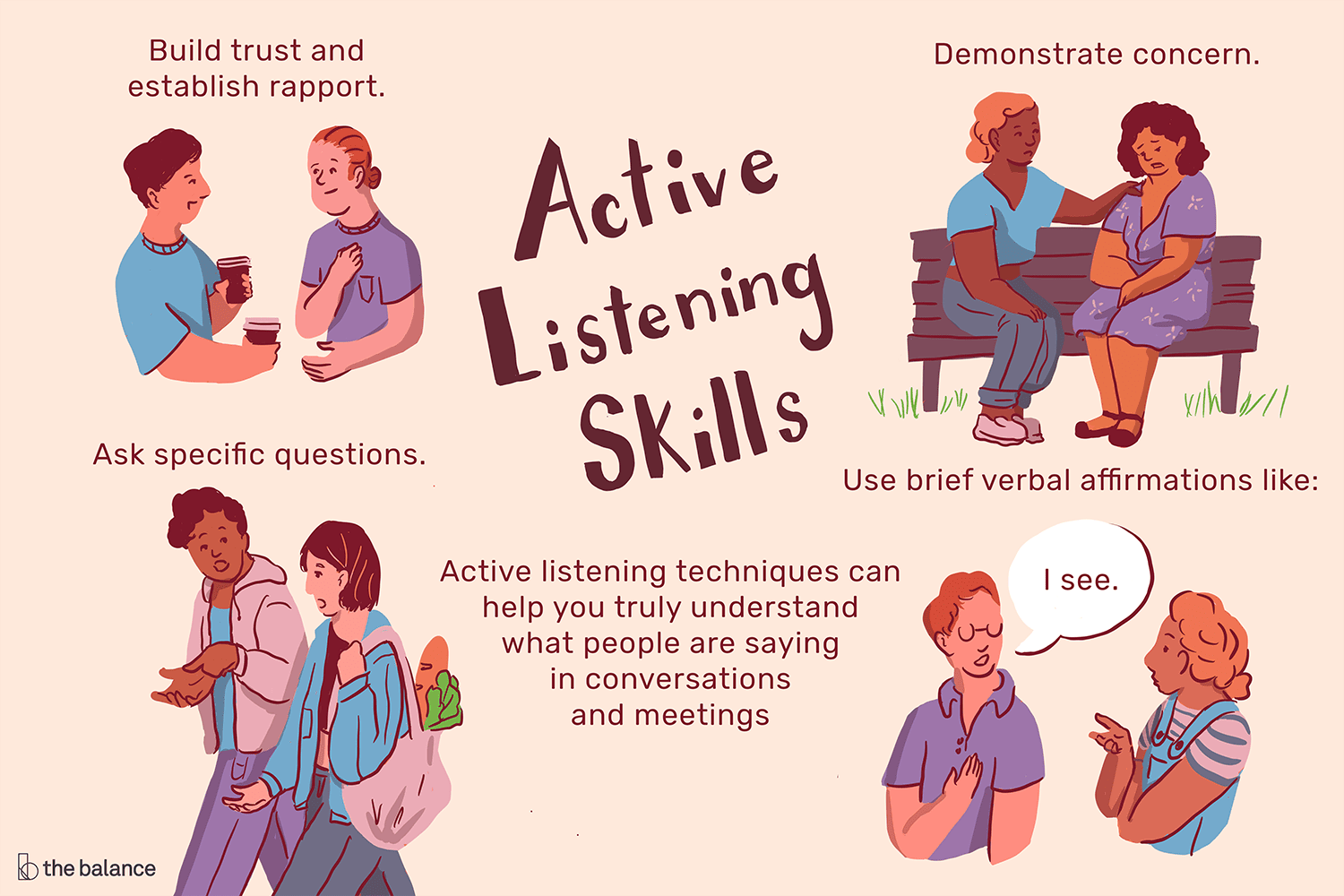 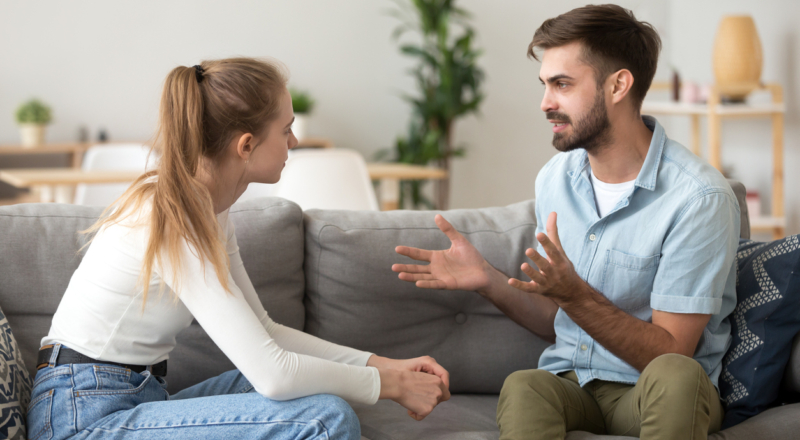 CLARIFICATION  QUESTIONS
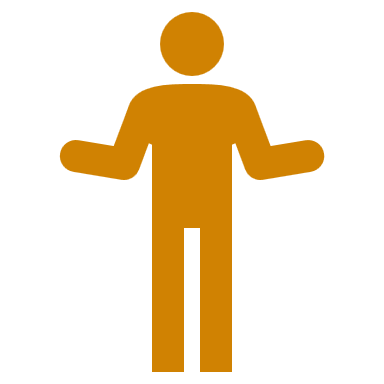 Questions
What do you mean?
Questions
Tell me more about…
Questions
Can you explain that?
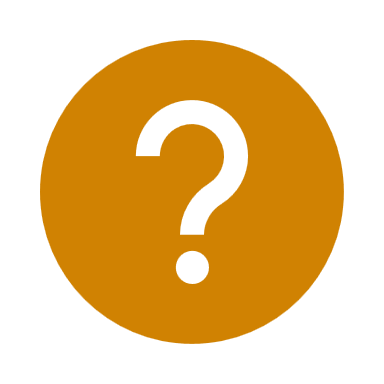 HELPING THE   SPEAKER
Affirmation Responses(minimal encouragers, background cues)
“I agree”
Ok.
Oh…
Sure.
Yes.
Yeah?
I see.
Interesting
Right
Uh huh.
Go on.
응…
Oh, really?
Continuation Questions
[encourages more speaking, no judgment]
And then?
Really?
Oh ya?
Go on
Tell me more?
PRACTICE OPENING UP
RULES
It’s not about you. 
Try not to judge. 
Reflect their emotions. 
Be open.
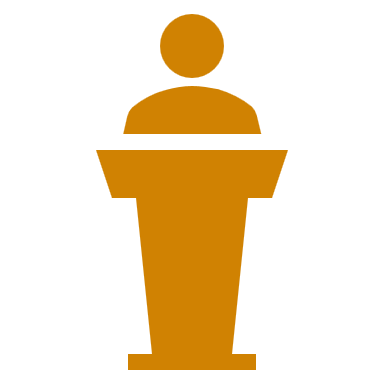 What will his speech be about?
How can you show that you are open as well?
Sharing something weird
shows you are open.
Self-deprecation
No one is perfect.
How to Get People to Open Up
https://www.youtube.com/watch?v=uKO6MidWggs
Body Language
https://www.mindtools.com/pages/article/Body_Language.htm
How to Practice Active Listening
https://www.verywellmind.com/what-is-active-listening-3024343#:~:text=Active%20listening%20refers%20to%20a,and%20withholding%20judgment%20and%20advice.